TOÁN 4
Tập 2
Tuần 19
Bài 53: Khái niệm phân số
Tiết 1
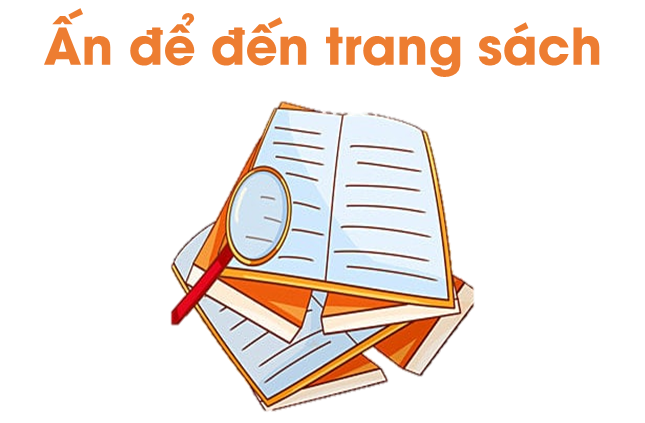 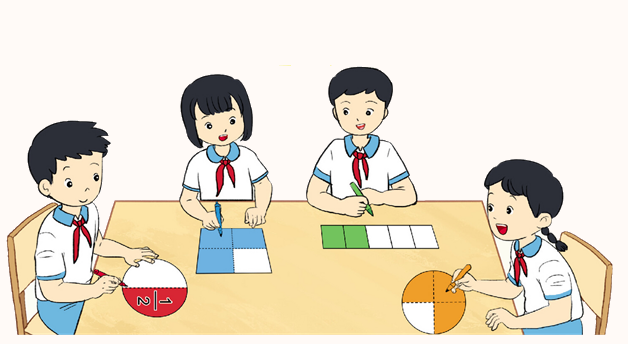 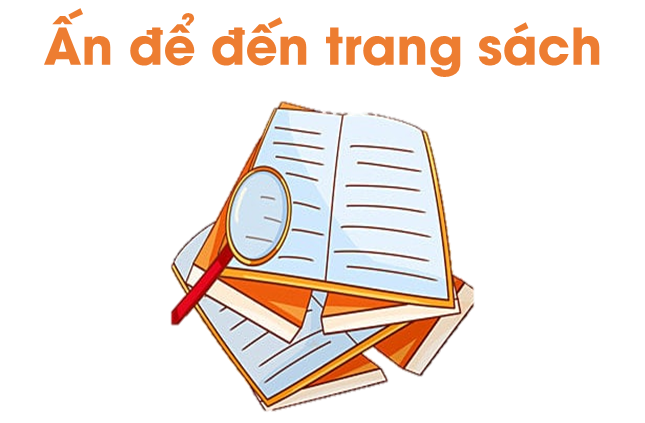 Chia hình tròn thành 4 phần bằng nhau. Tô màu 3 phần.
Tử số
3
4
Mẫu số
Mẫu số cho biết hình tròn được chia thành 4 phần bằng nhau. Tử số cho biết 3 phần bằng nhau đã được tô màu.
Trong mỗi phân số, tử số là số tự nhiên viết trên gạch ngang, mẫu số là số tự nhiên khác 0 viết dưới gạch ngang.
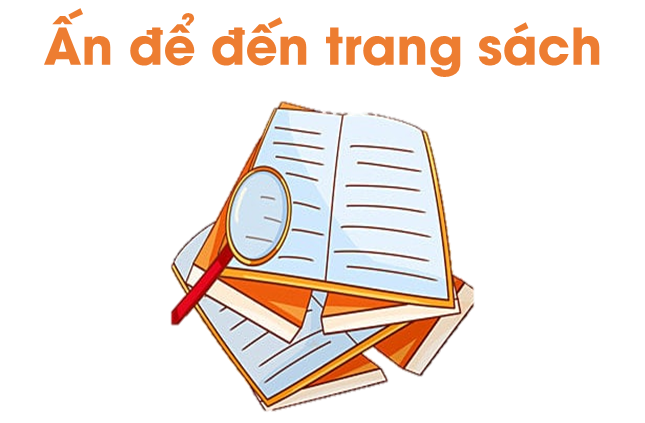 a) Chọn các thẻ tương ứng với mỗi hình:
01
1
2
1
6
1
5
Một phần năm
Một phần hai
Một phần sáu
b) Thực hiện (theo mẫu):
01
Năm phần tám
Bốn phần tám
c) Nêu tử số, mẫu số của mỗi phân số có ở câu b.
01
Chỉ ra lỗi sai trong mỗi phát biểu sau:
02
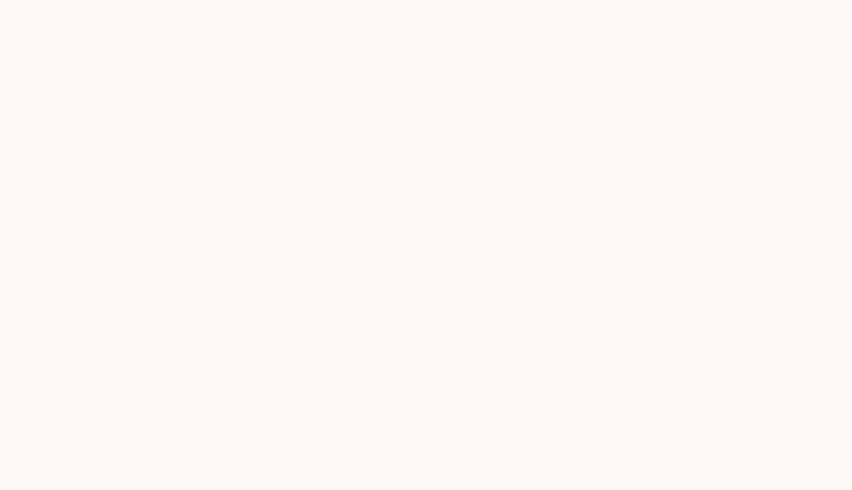 Hình tam giác, không được chia thành 2 nửa bằng nhau.
Hình chữ nhật, không được chia thành 3 phần bằng nhau.
Hình vuông, không được chia thành 3 phần bằng nhau.
a) Nêu rồi đọc phân số chỉ số phần đã tô màu trong mỗi hình dưới đây (theo mẫu):
03
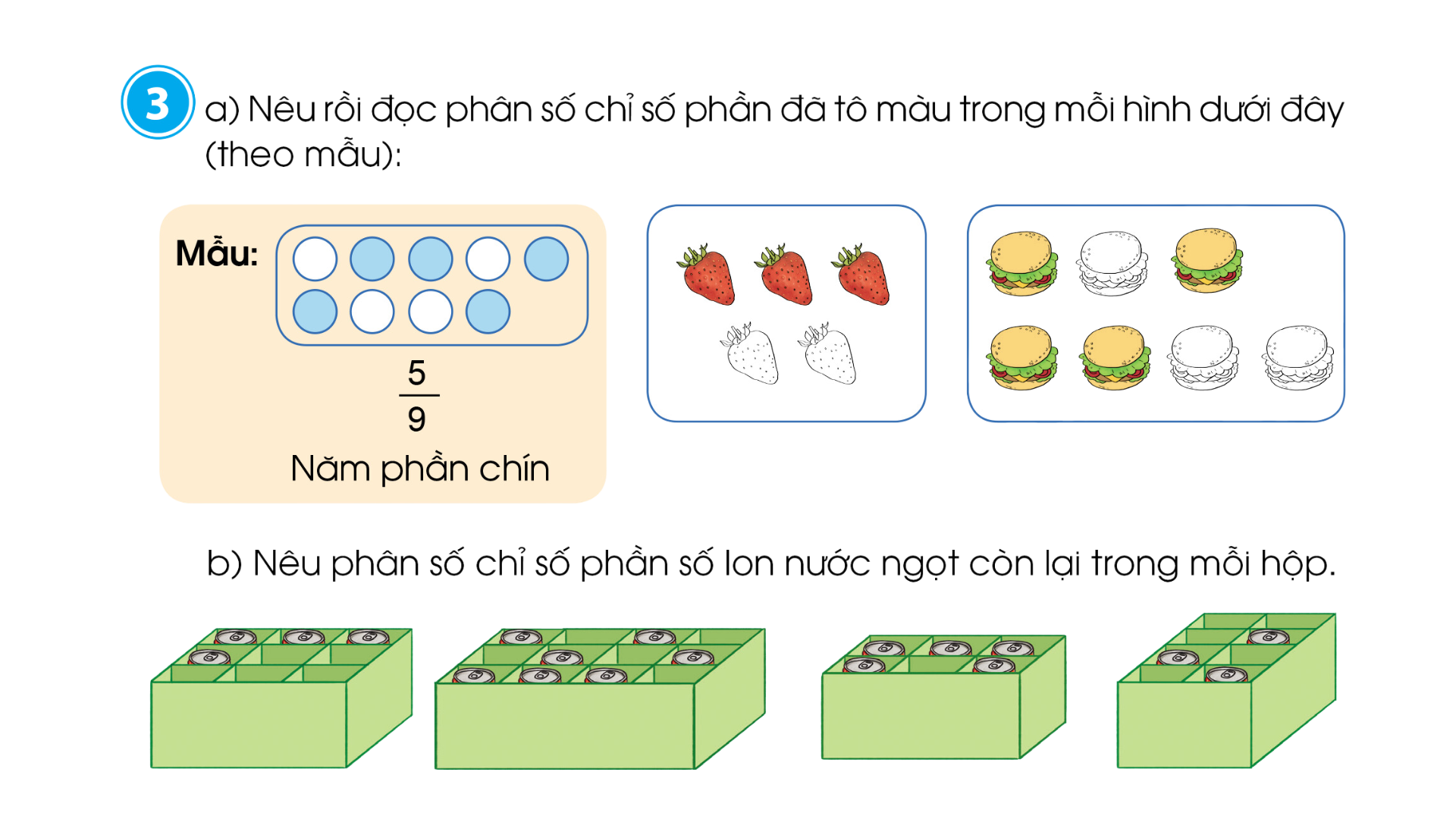 Bốn phần bảy
Ba phần năm
b) Nêu phân số chỉ số lon nước ngọt còn lại trong mỗi hộp:
03
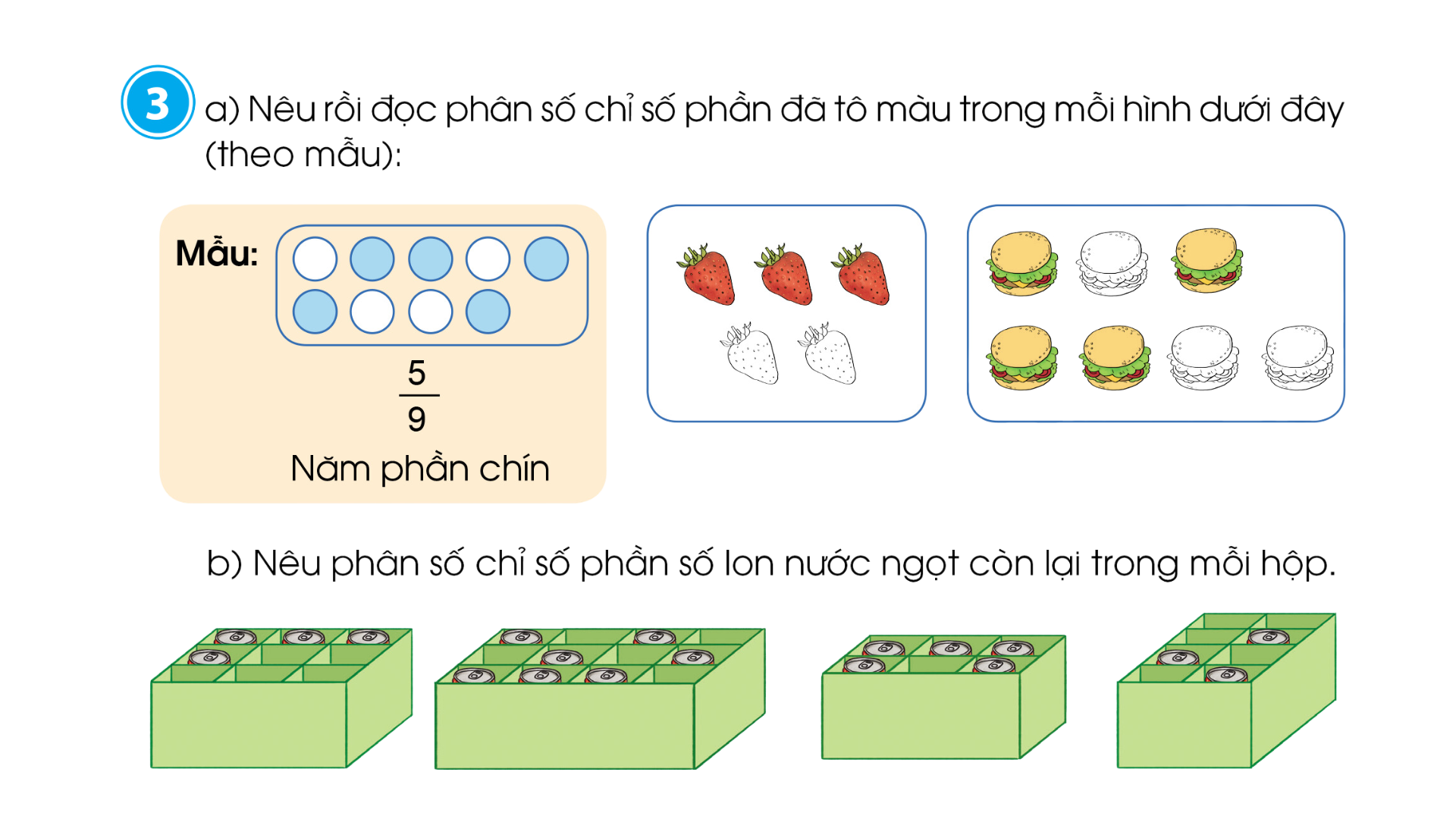 4
9
7
12
5
6
3
8
Qua bài học hôm nay, em đã học được những gì?
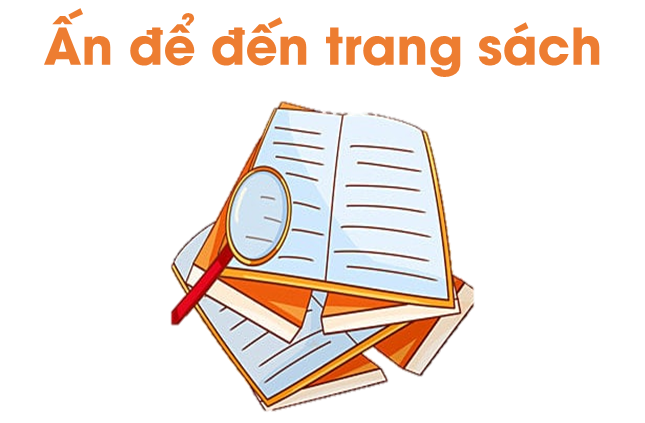 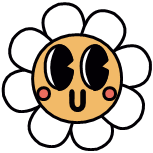 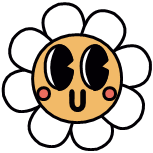 Hoàn thành bài tập trong VBT
Ôn tập kiến thức đã học
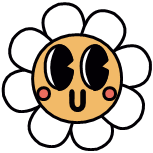 Đọc và chuẩn bị trước Bài 53: Khái niệm phân số (Tiết 2)
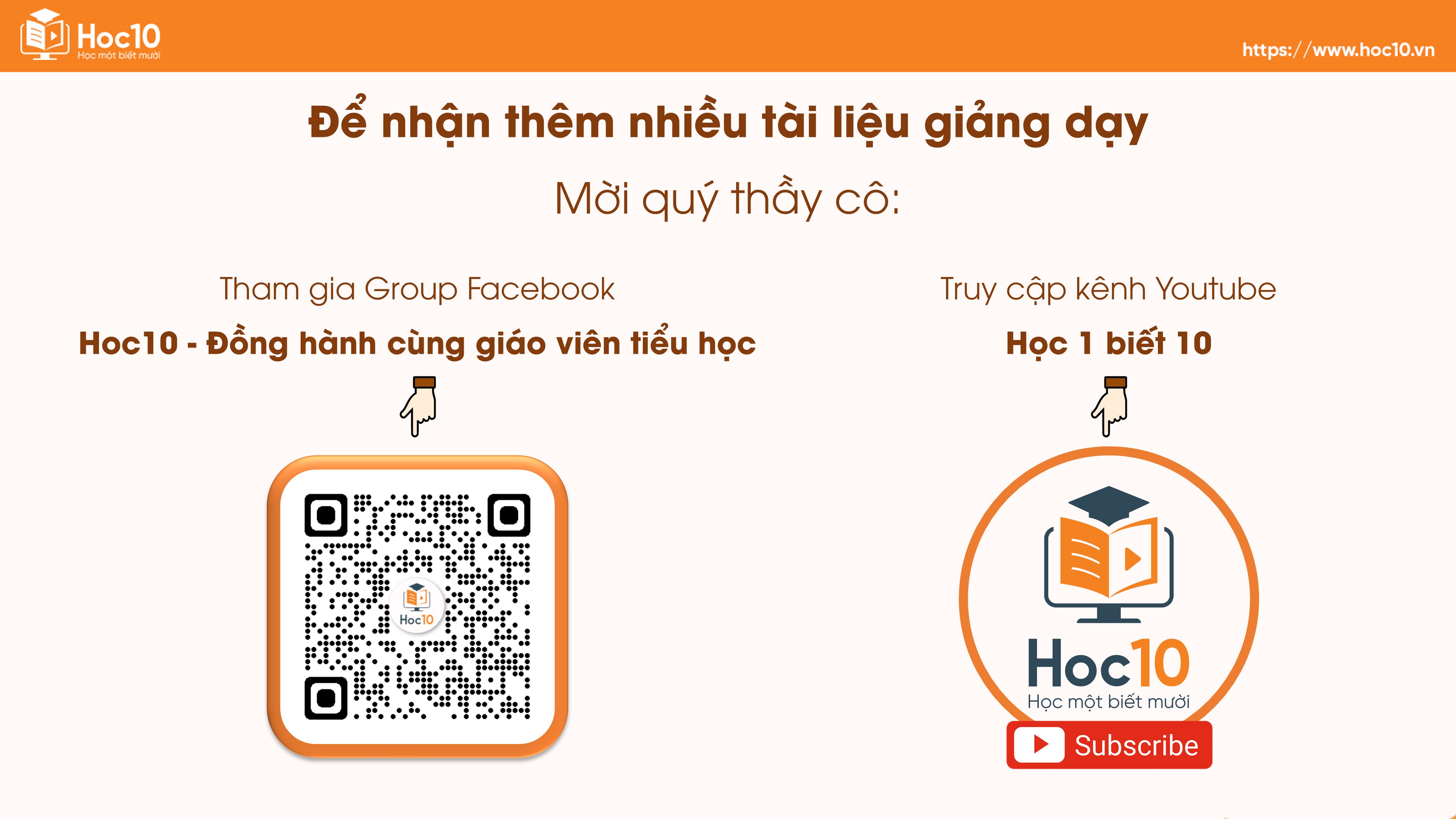 [Speaker Notes: https://www.youtube.com/@hoc1biet10]